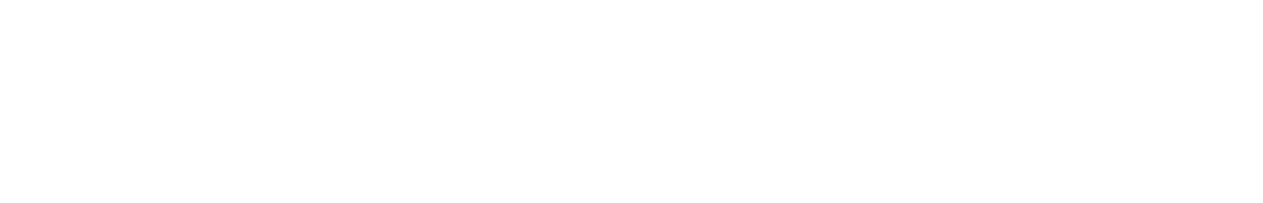 Contar historias con datos
La experiencia desde Datasketch
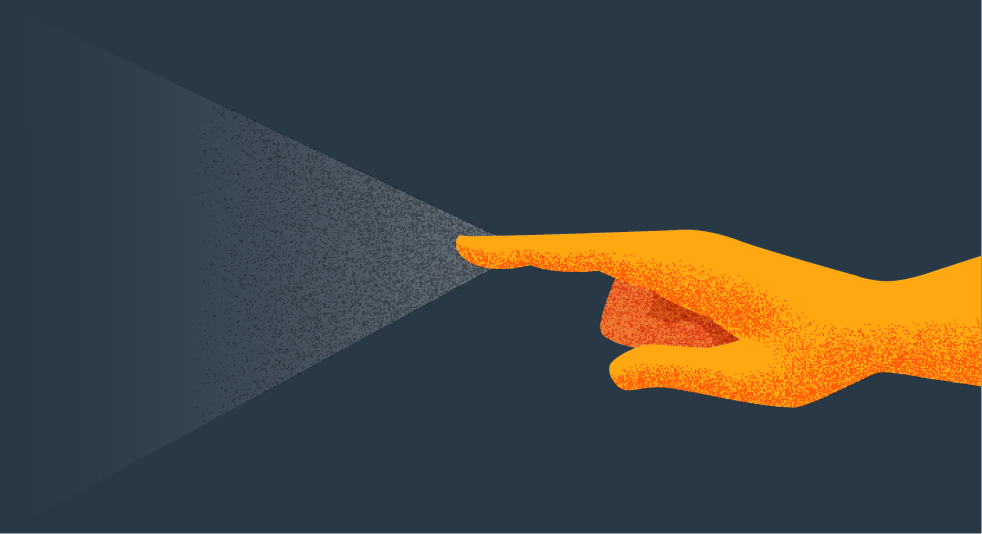 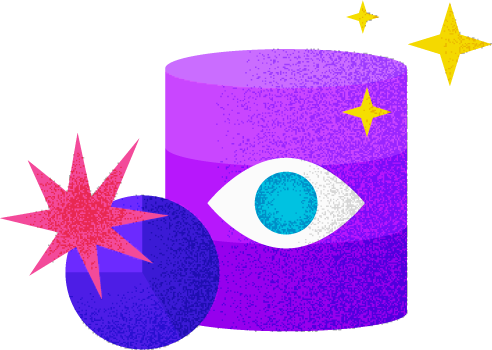 Juliana Galvis Nieto
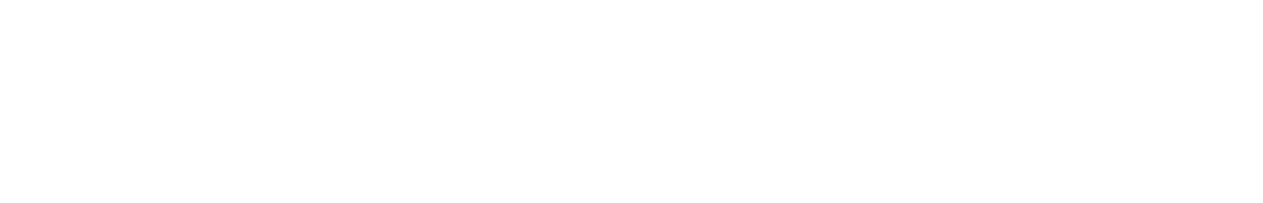 Equipo Datasketch
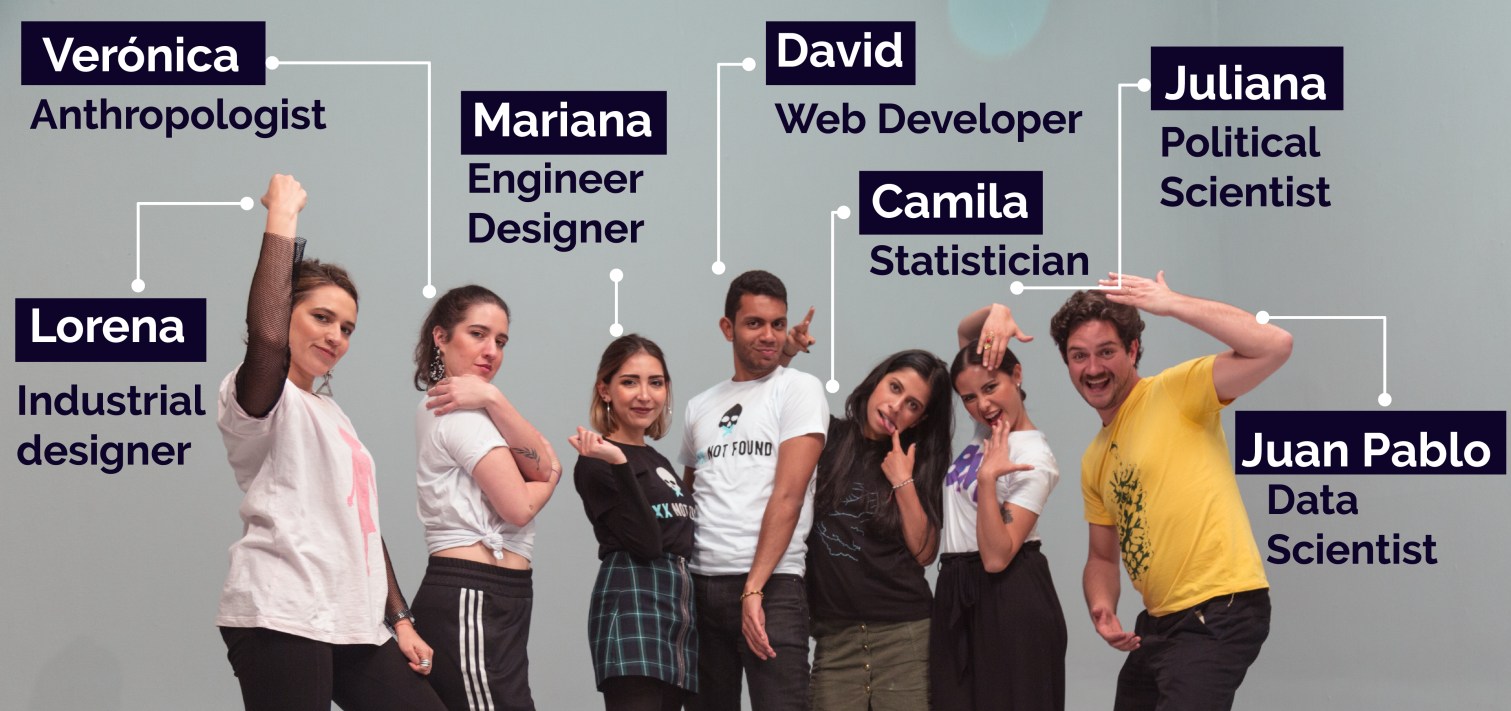 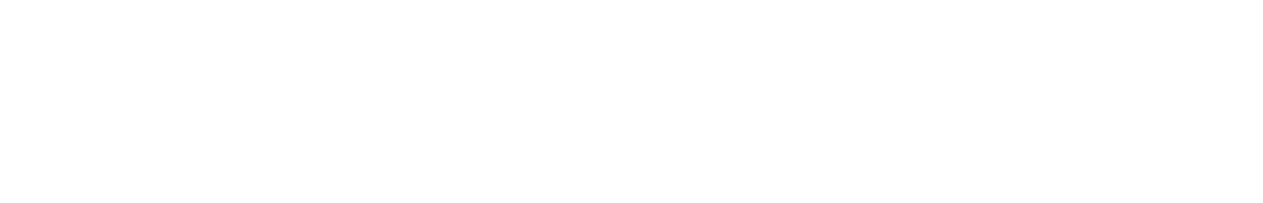 ¿Qué es Datasketch?
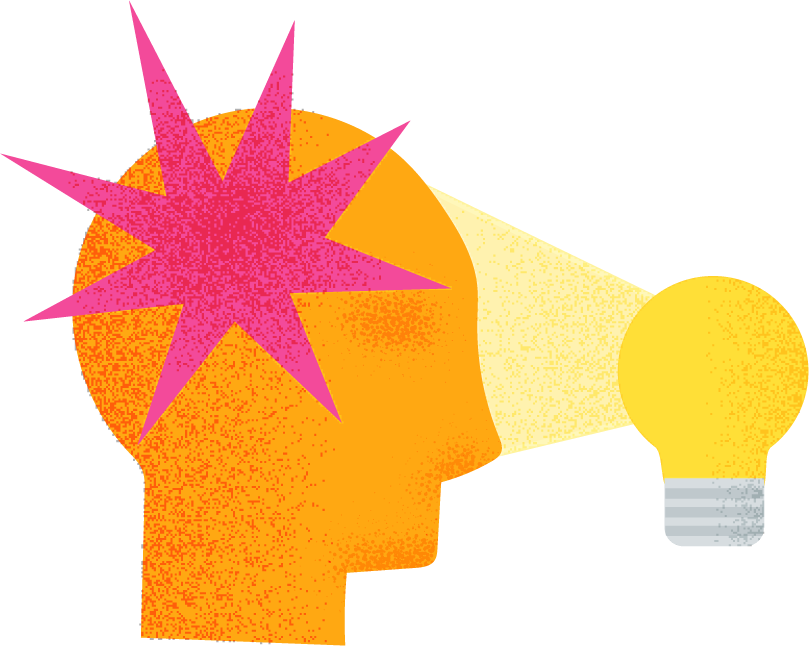 Estrategia de datos para tu organización
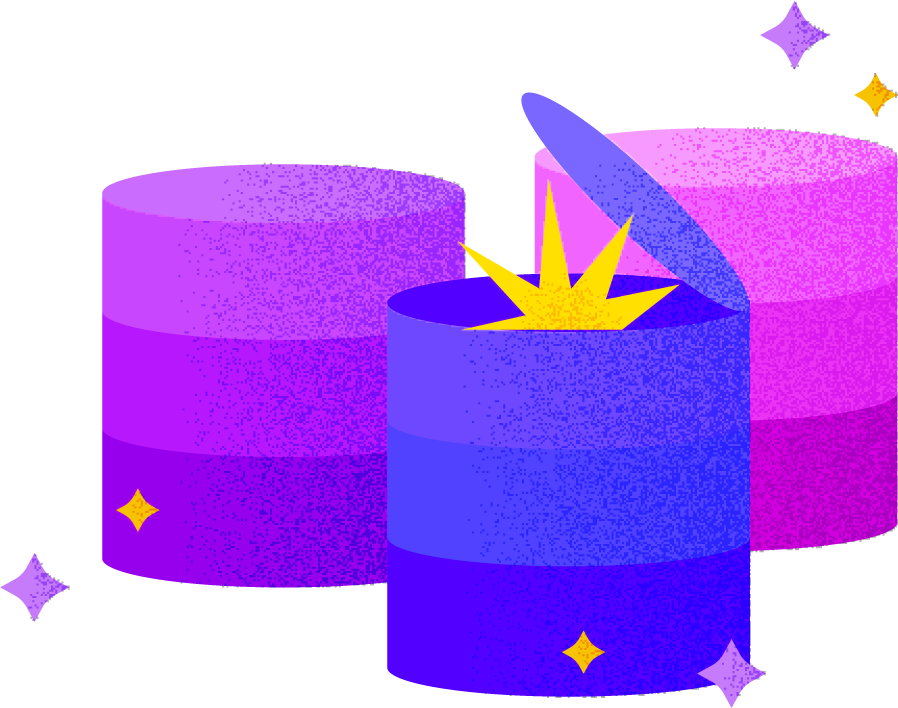 Cursos y talleres de Ciencia de Datos
Reportes y tableros interactivos
Apps de visualización de Datasketch
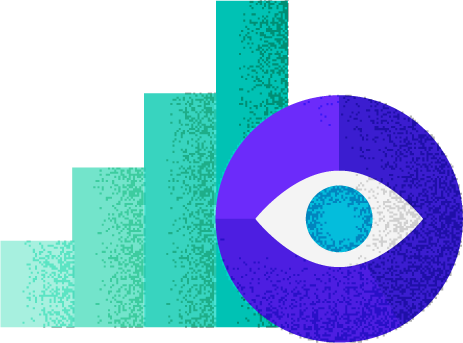 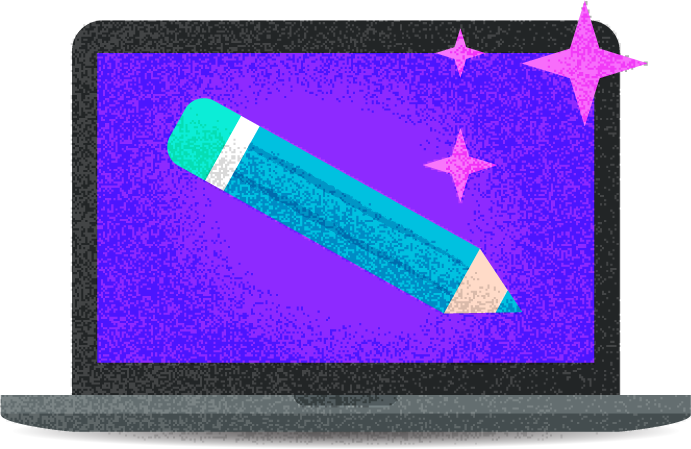 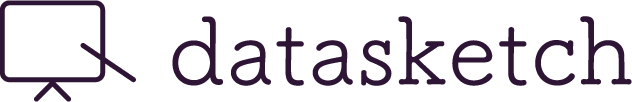 1 | Conocer metodología de mapeos de historias y datos
2 | Priorizar fuentes de información e hipótesis para comunicar
Objetivos
3 | Implementar conceptos de visualización de datos
4 | Aplicar estrategias de promoción de contenidos de datos
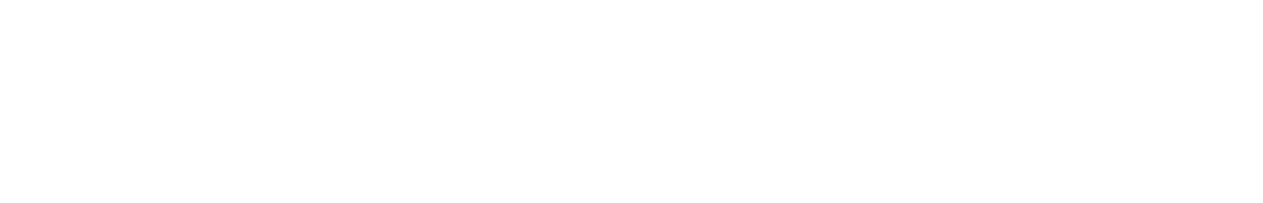 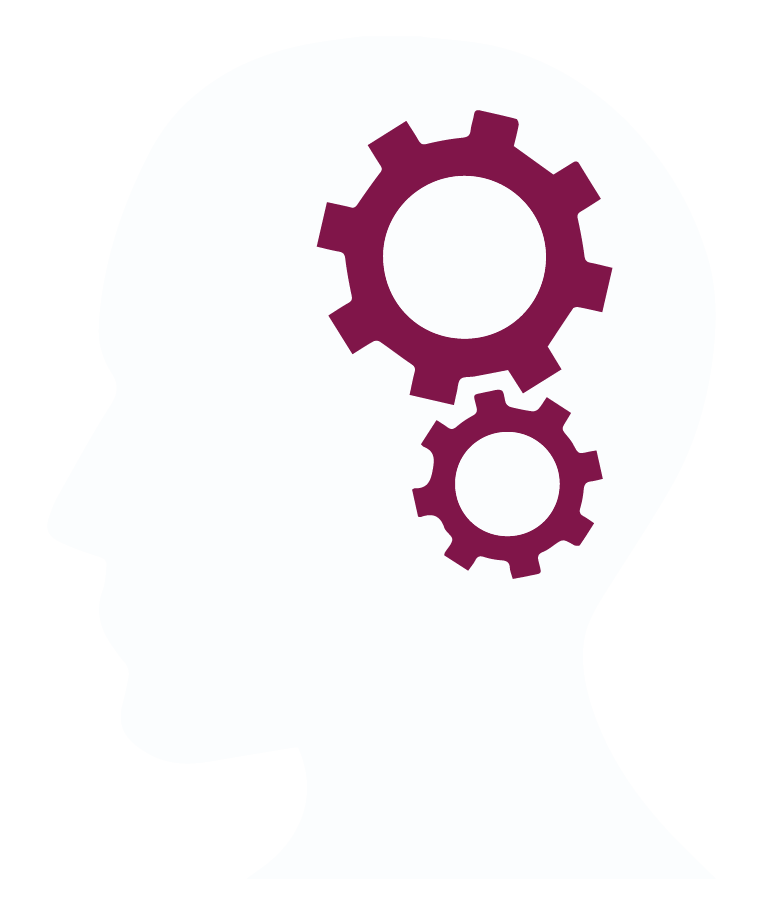 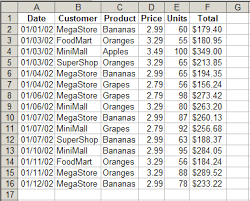 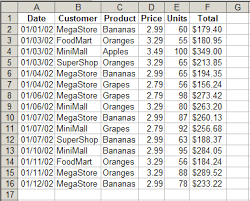 (1-2)+3
+
5
()
/
Infinito
2
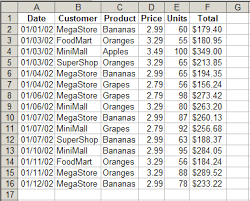 2-3
5
3,14
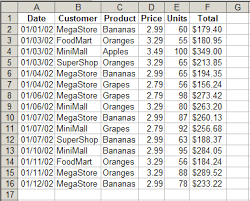 101=5
5(2+2)
5(2+2)
0,99…=1
Recopilar datos, analizarlos, tomar buenas decisiones
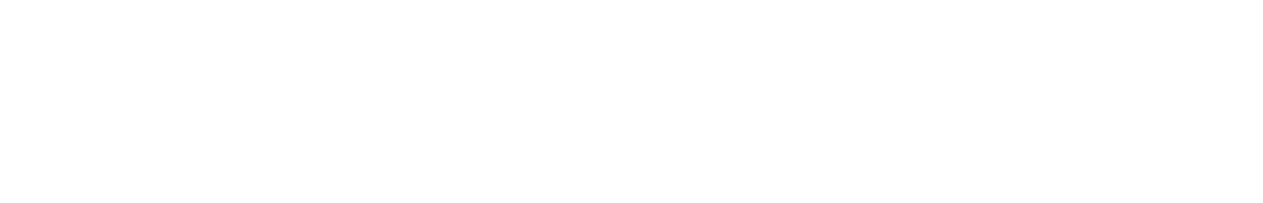 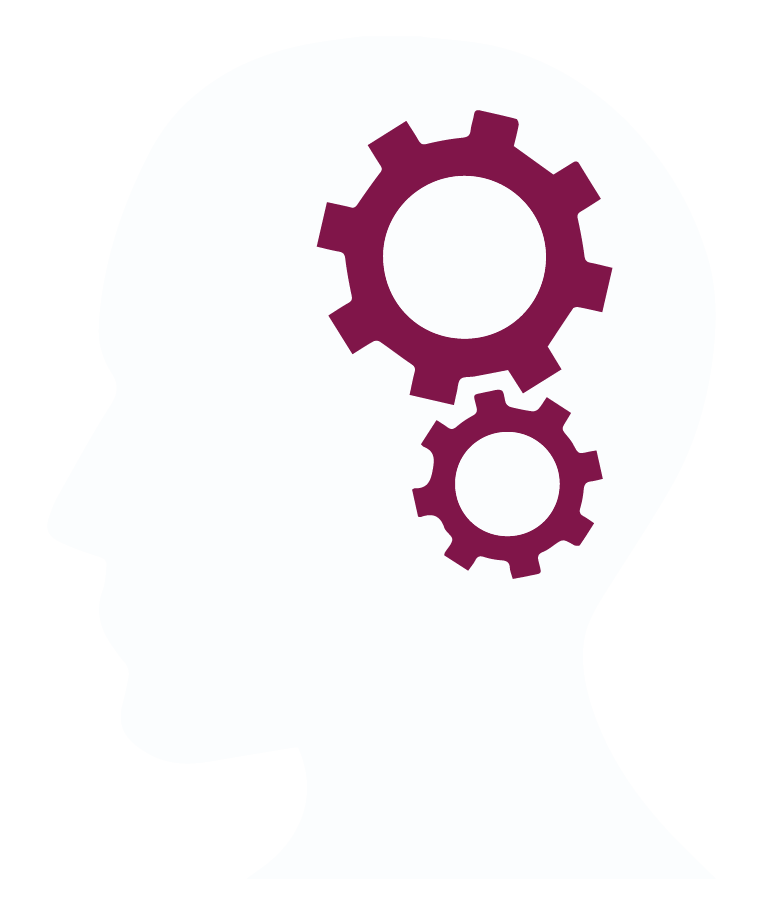 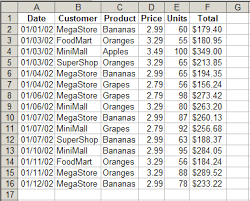 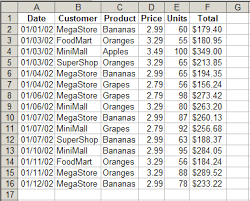 (1-2)+3
+
5
()
/
Infinito
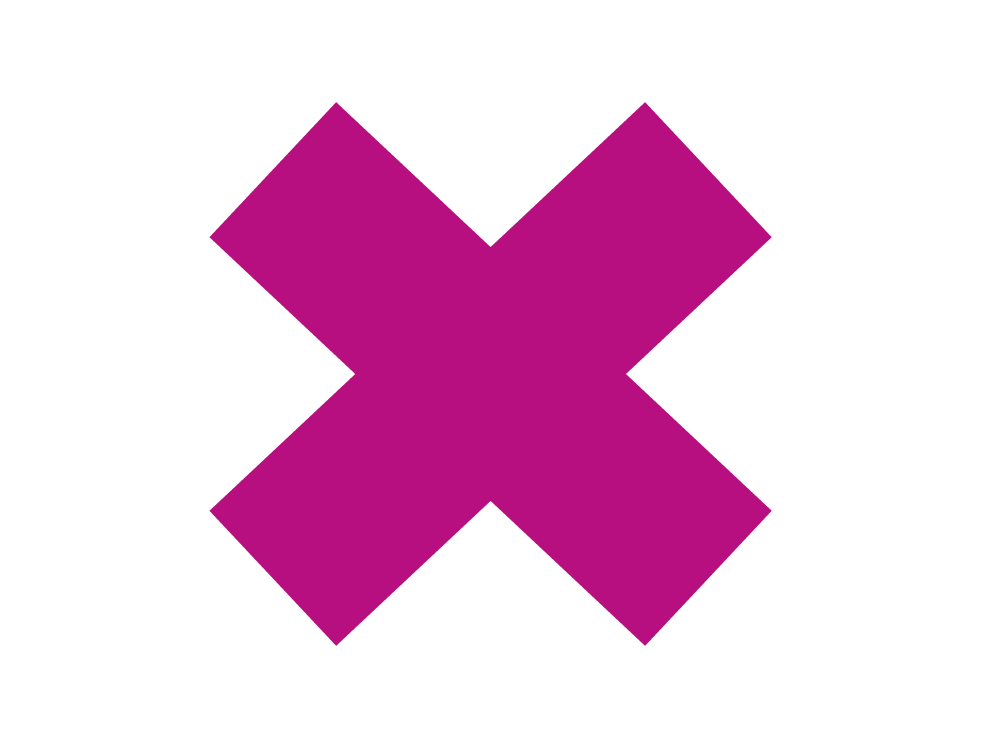 2
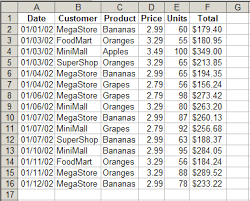 2-3
5
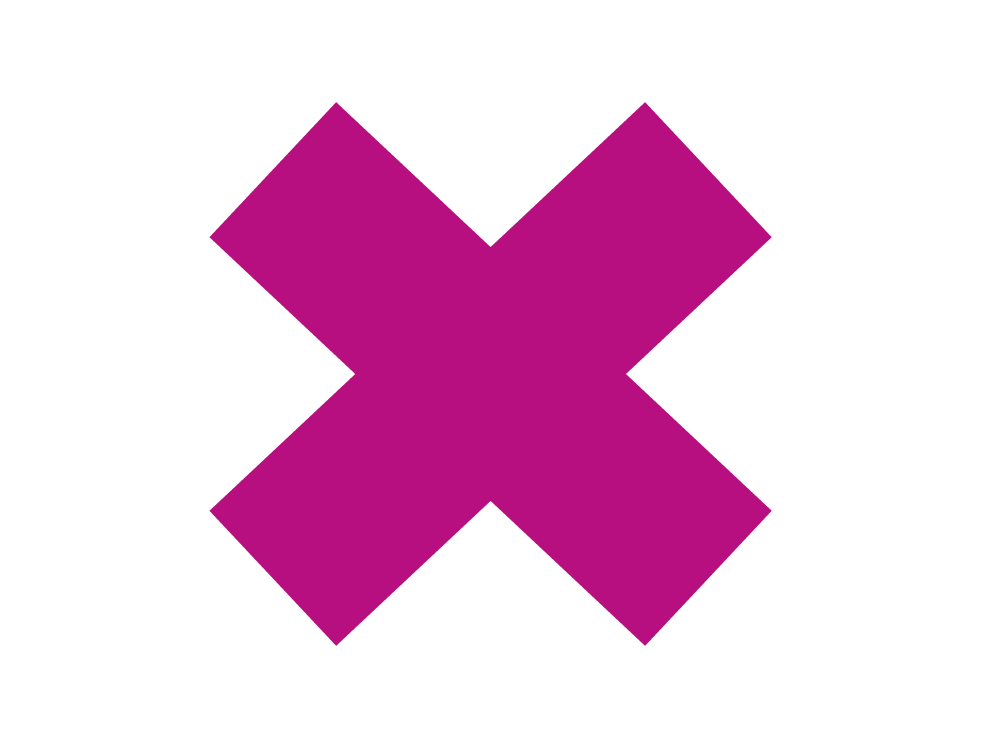 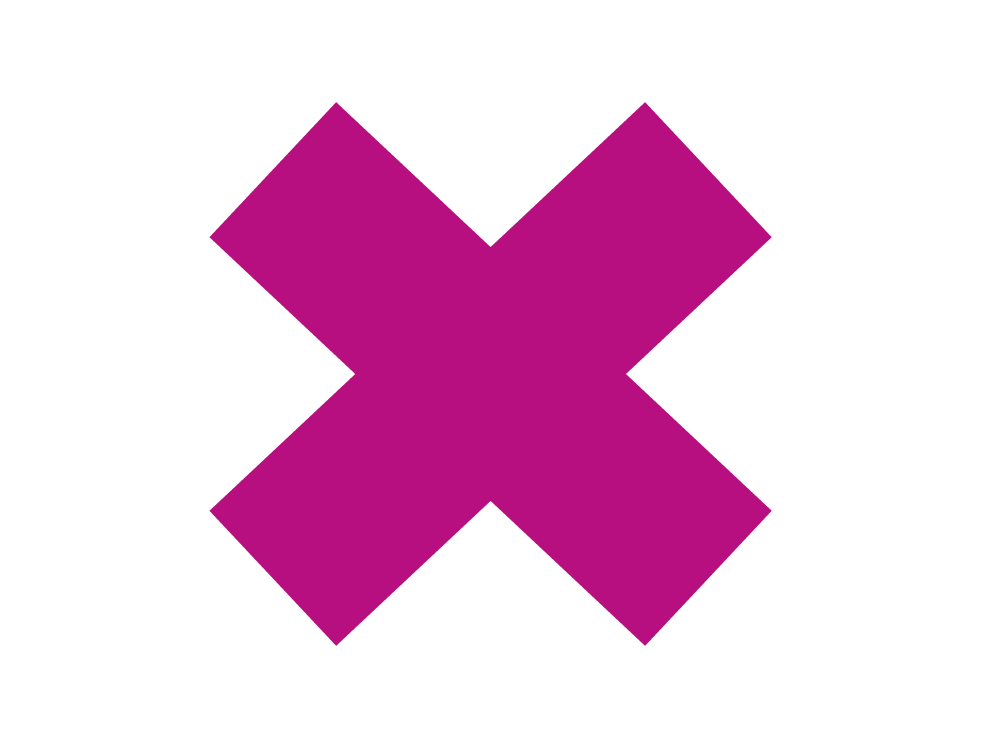 3,14
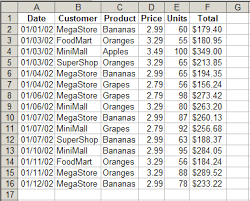 101=5
5(2+2)
5(2+2)
0,99…=1
No tan rápido
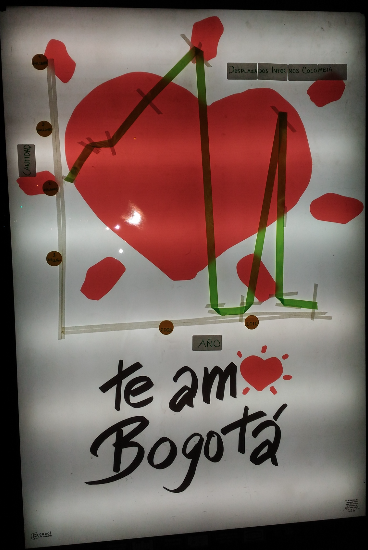 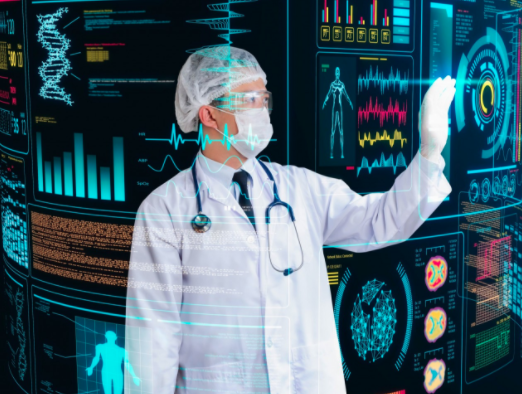 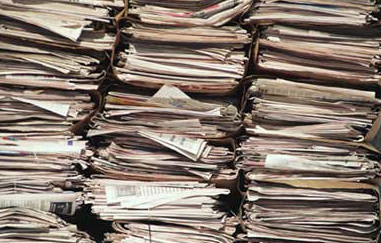 R
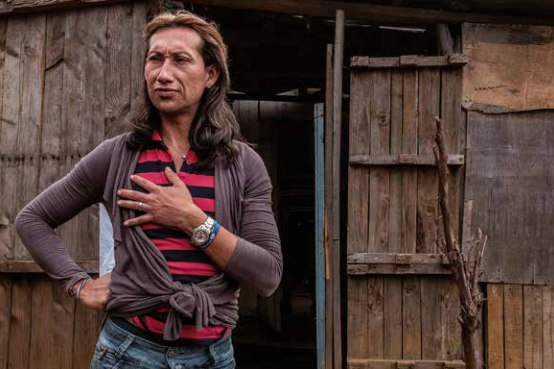 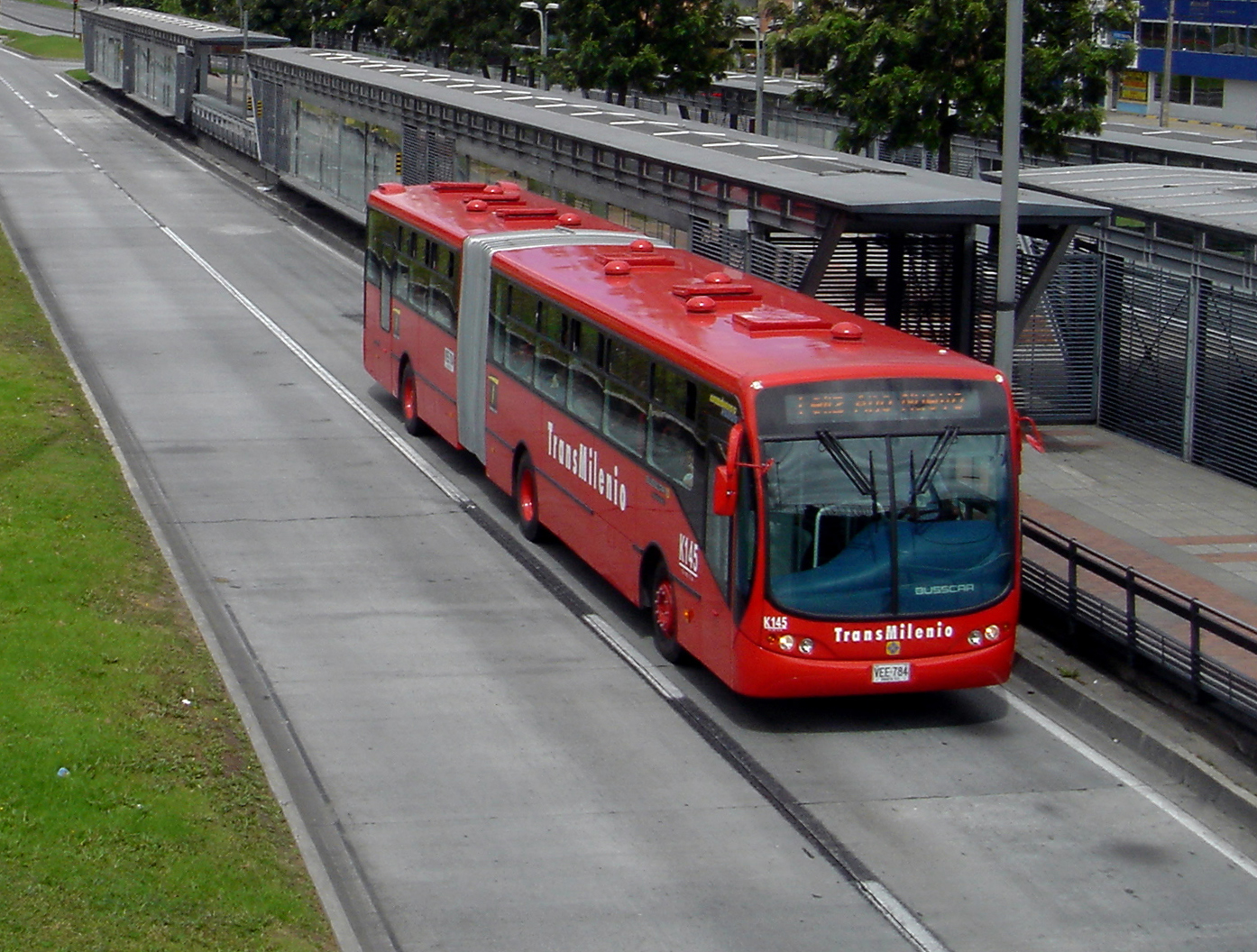 [Speaker Notes: The reality is this:
A lot of data doesn't
 exist, like the data of minorities.
When it does exist, it may be physical, like legal documents,
or subjective like health records.
And when data is available and in the right format, it cannot be used because of licensing issues.]
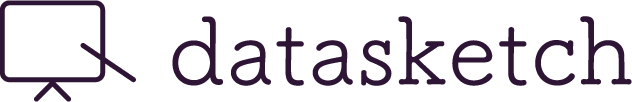 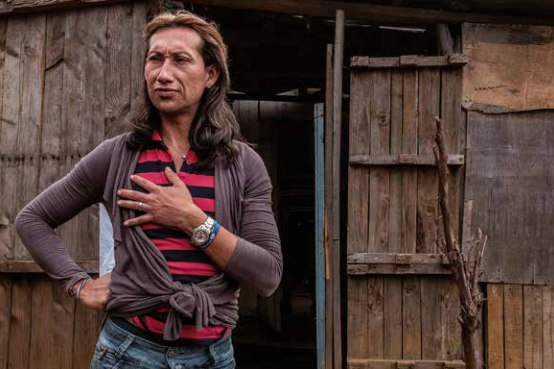 Los datos no existen

Los datos existen parcialmente

Malos datos en buen formato

Buenos datos en mal formato

No usables por temas legales
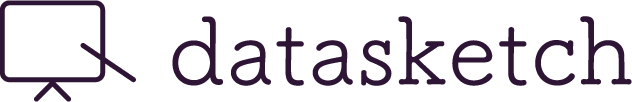 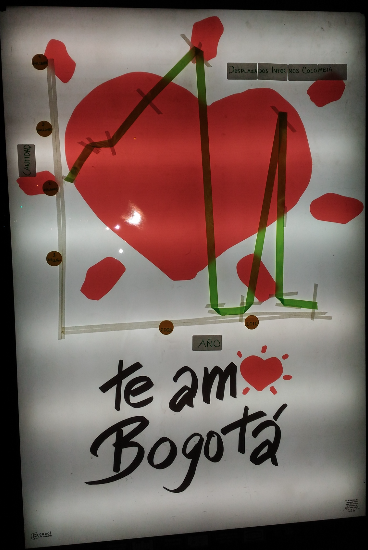 Los datos no existen

Los datos existen parcialmente

Malos datos en buen formato

Buenos datos en mal formato

No usables por temas legales
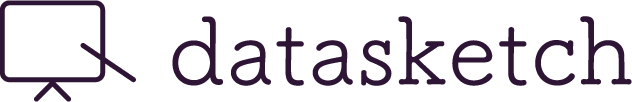 Los datos no existen

Los datos existen parcialmente

Malos datos en buen formato

Buenos datos en mal formato

No usables por temas legales
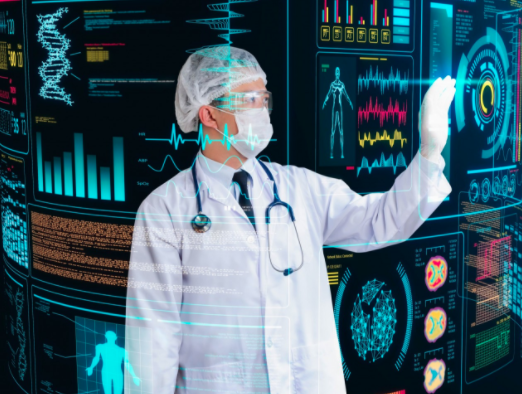 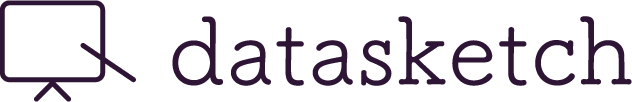 Los datos no existen

Los datos existen parcialmente

Malos datos en buen formato

Buenos datos en mal formato

No usables por temas legales
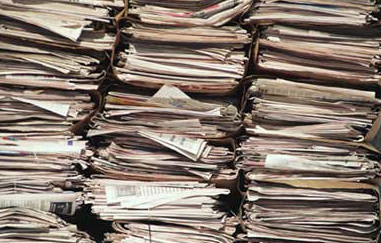 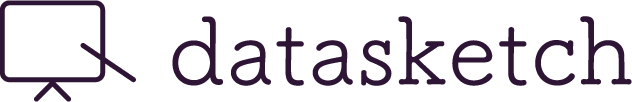 Los datos no existen

Los datos existen parcialmente

Malos datos en buen formato

Buenos datos en mal formato

No usables por temas legales
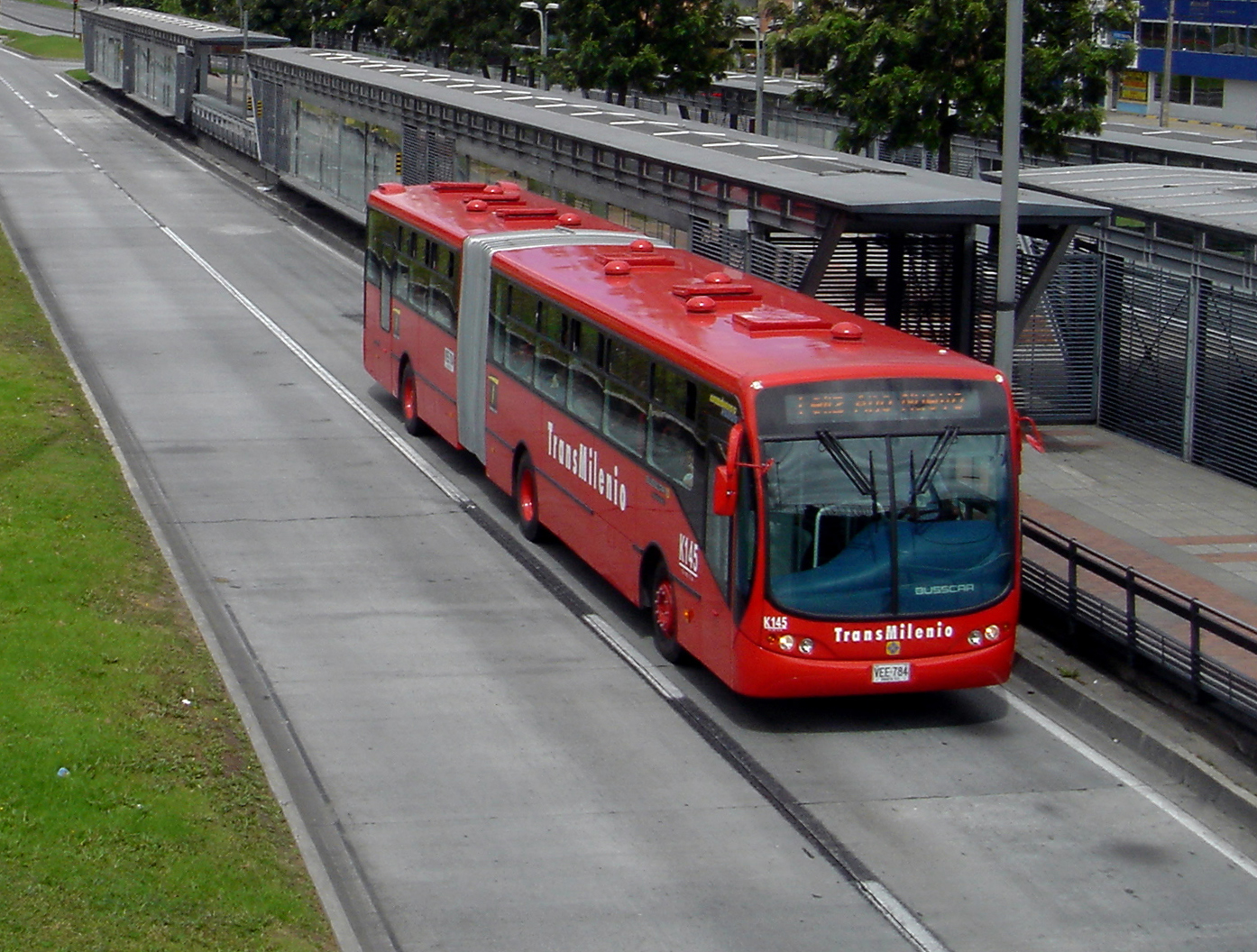 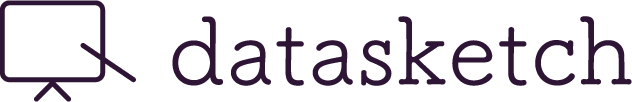 Muchos contenidos de datos, pero no muchos… datos
Simon Rogers, MotherJones 2014
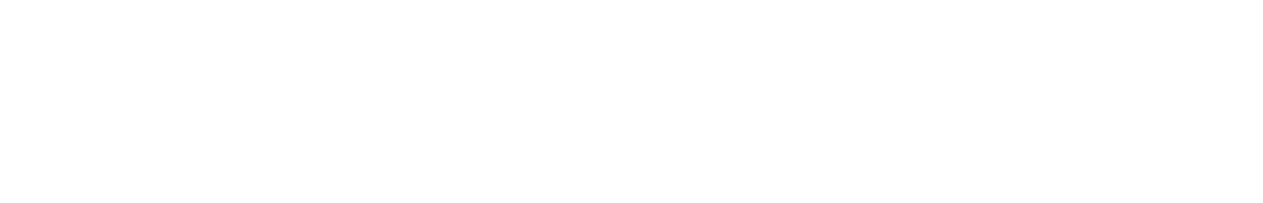 No necesitamos grandes volúmenes de datos
para contar historias
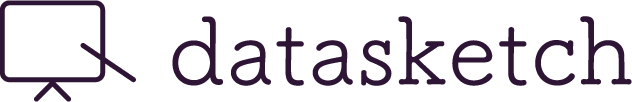 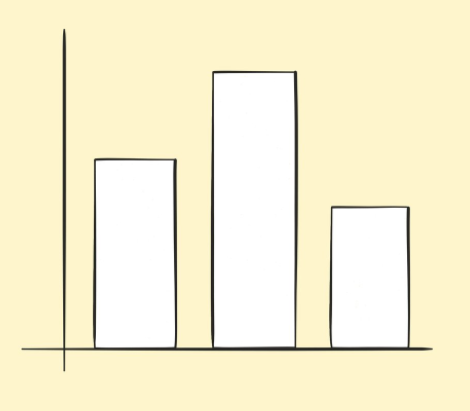 Big Data es para las máquinas
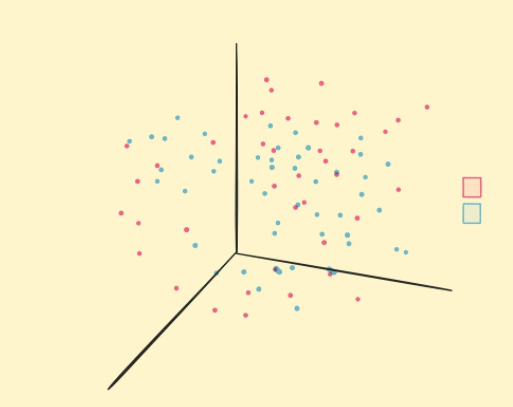 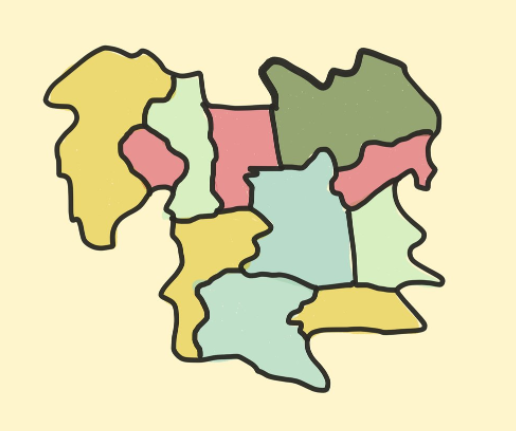 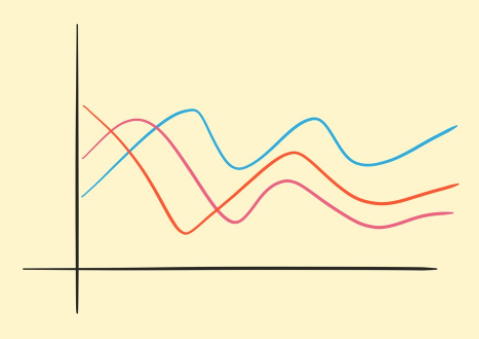 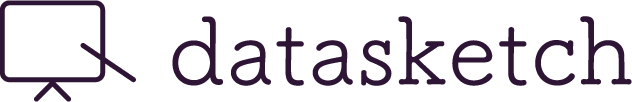 Muchas fuentes de datos pequeños
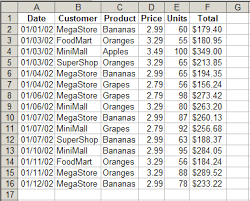 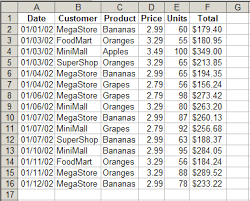 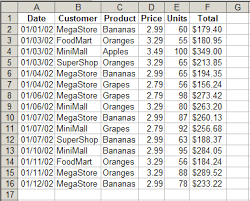 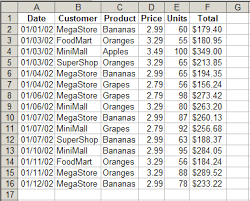 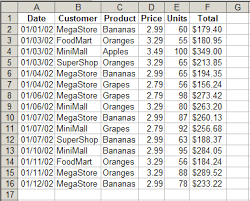 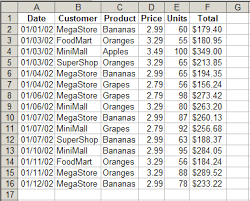 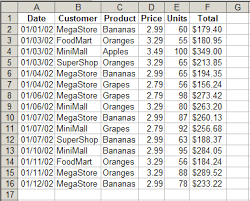 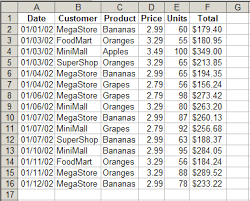 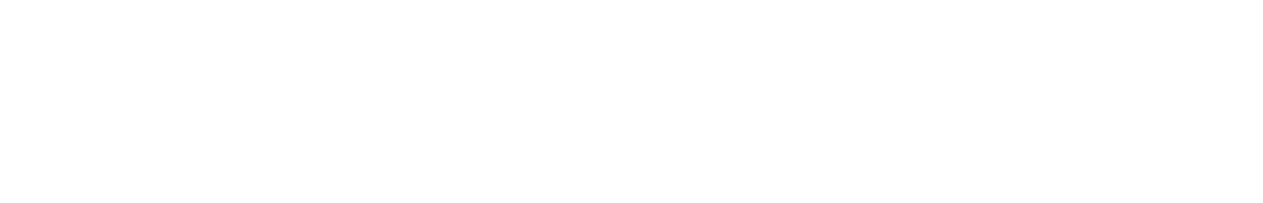 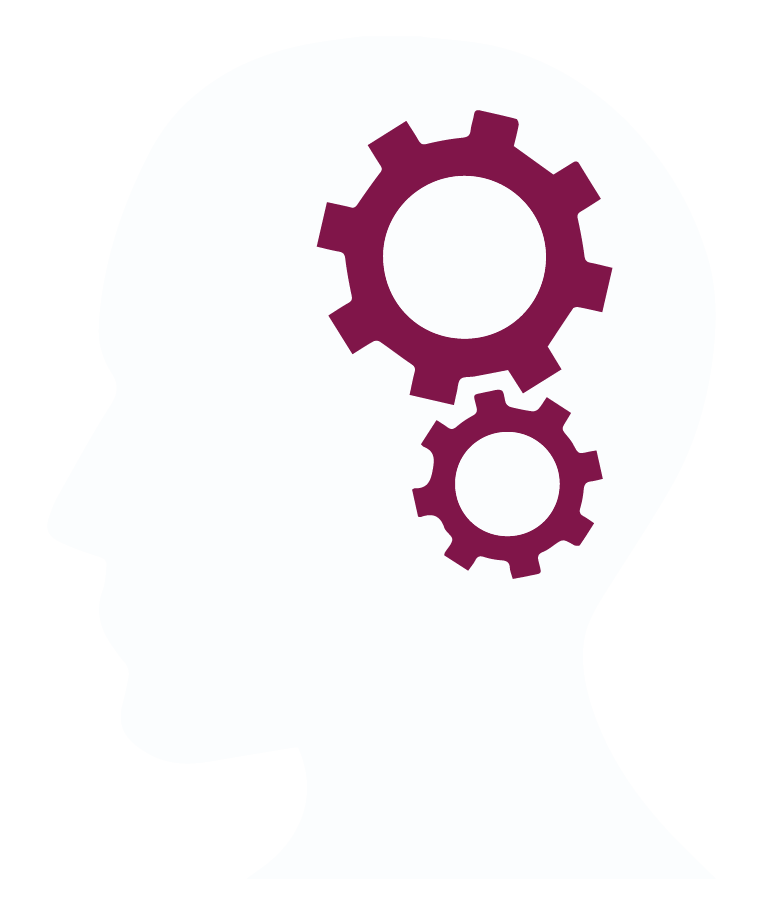 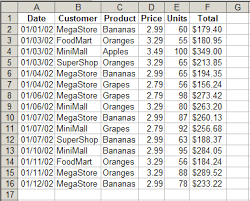 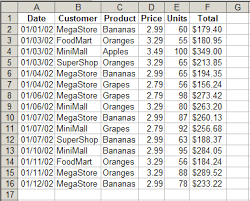 (1-2)+3
+
5
()
/
Infinito
2
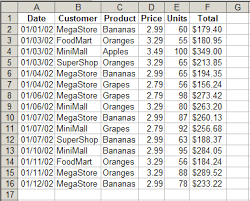 2-3
5
3,14
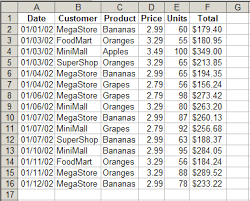 101=5
5(2+2)
5(2+2)
0,99…=1
Recopilar datos, analizarlos, tomar buenas decisiones
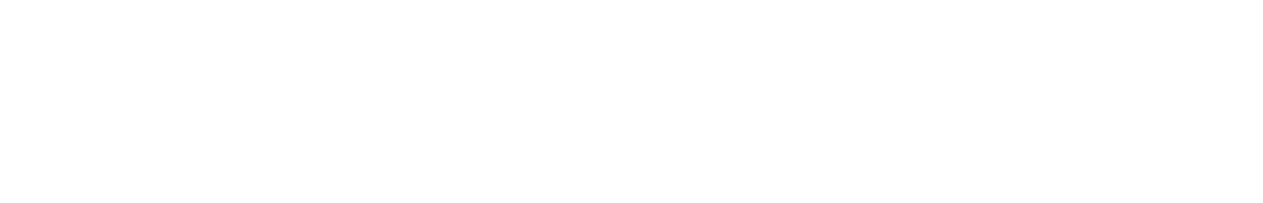 Los balances a tener en cuenta al contar
historias con datos
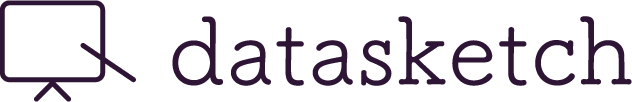 Cualitativo
Cuantitativo
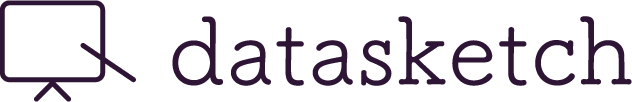 Cosas que son solo números
Cosas que ni siquiera son números
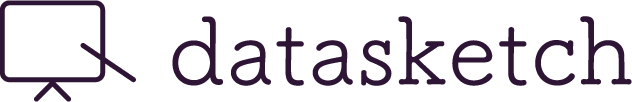 Personas que son solo números
Personas que ni siquiera son números
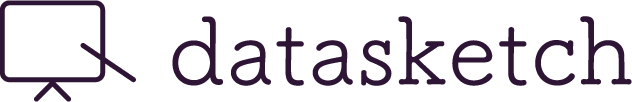 14
1400
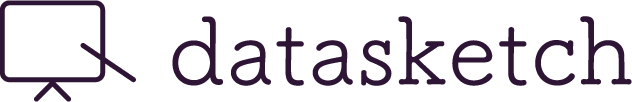 Simple
Complejo
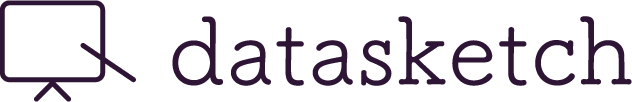 Gran Audiencia
Poca Audiencia
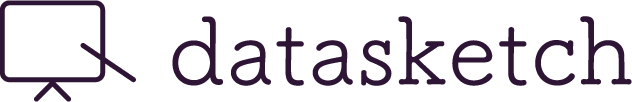 Explica menos
Más general
Explica más
Menos general
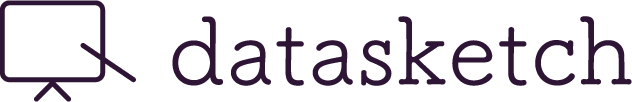 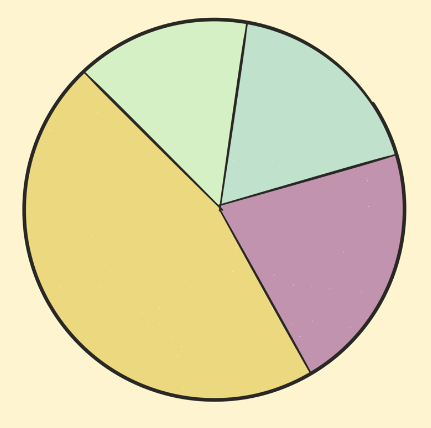 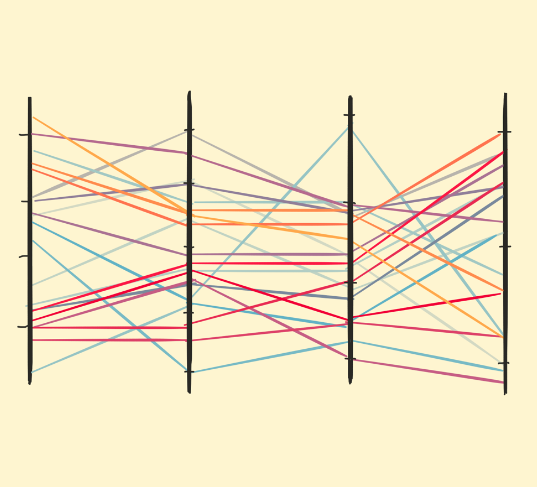 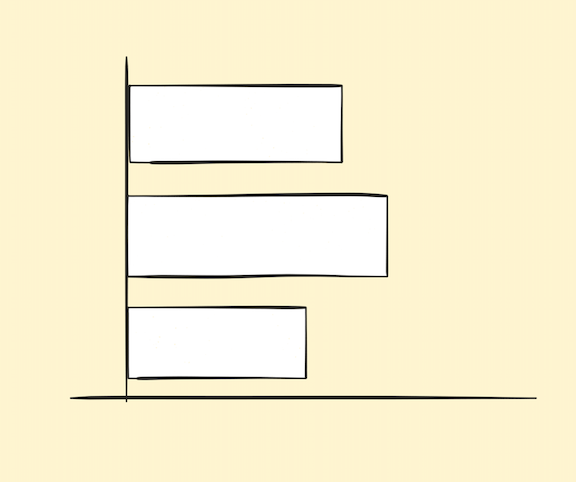 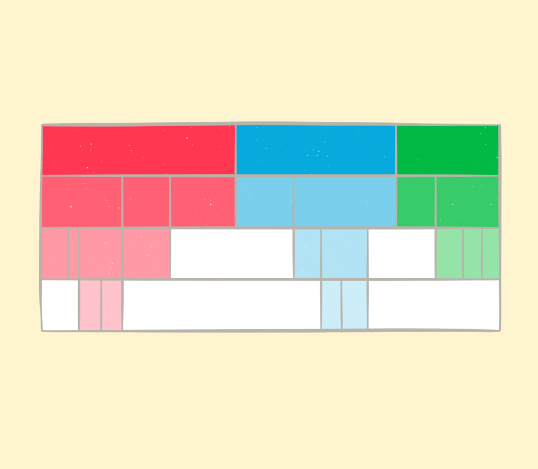 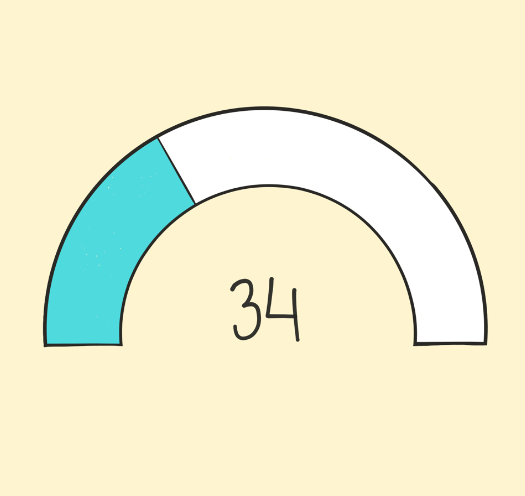 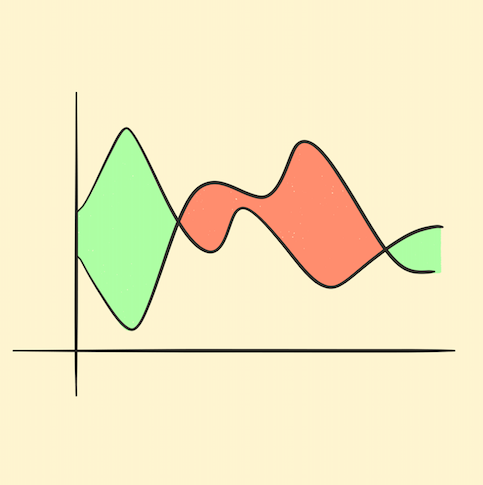 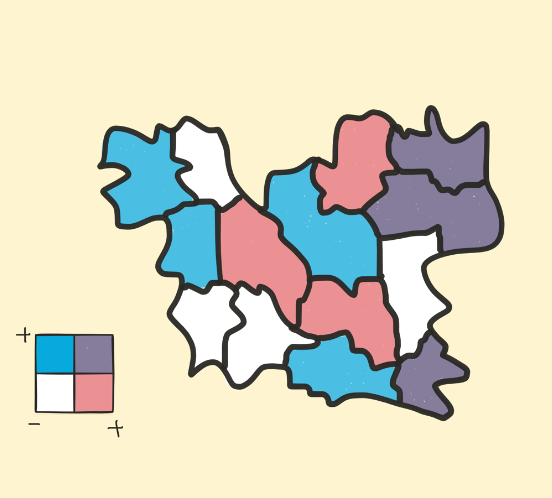 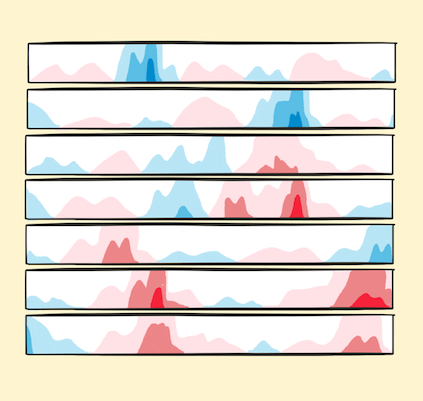 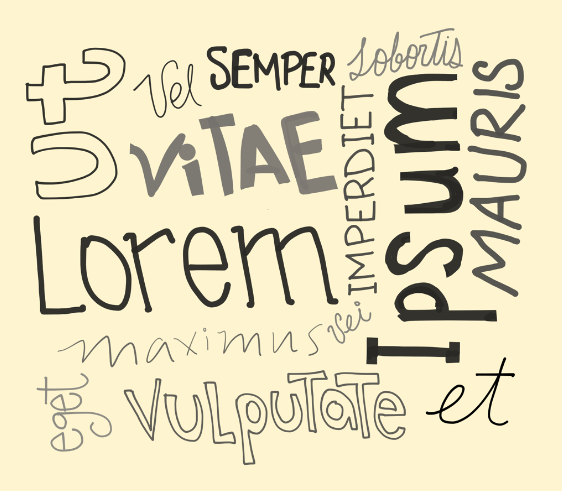 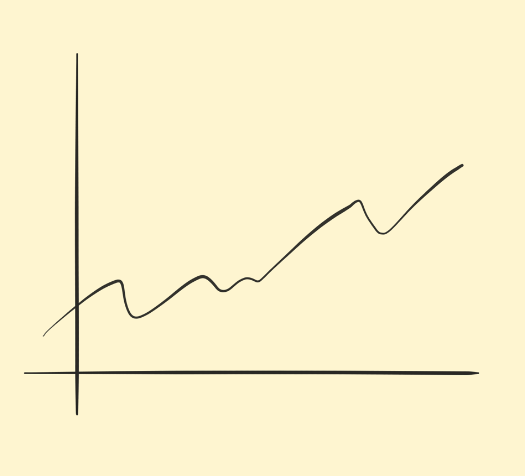 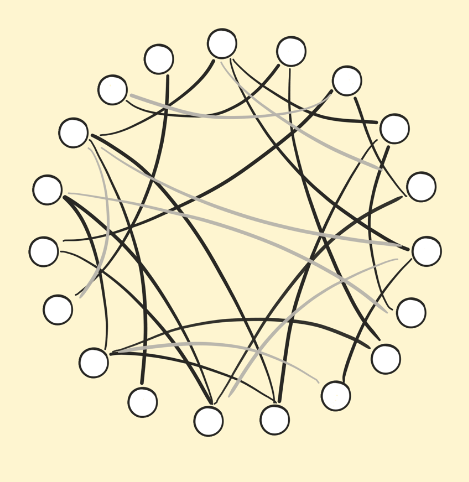 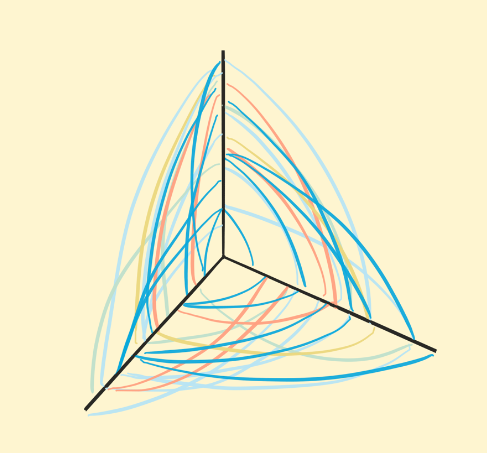 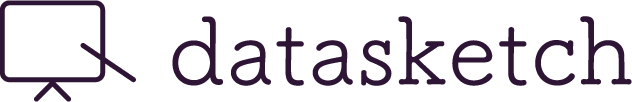 Pocos datos
Muchos datos
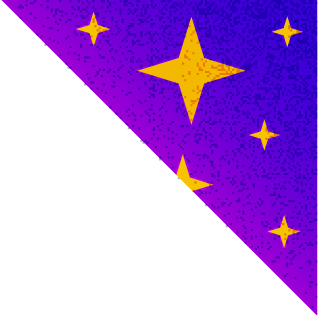 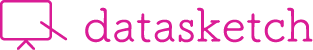 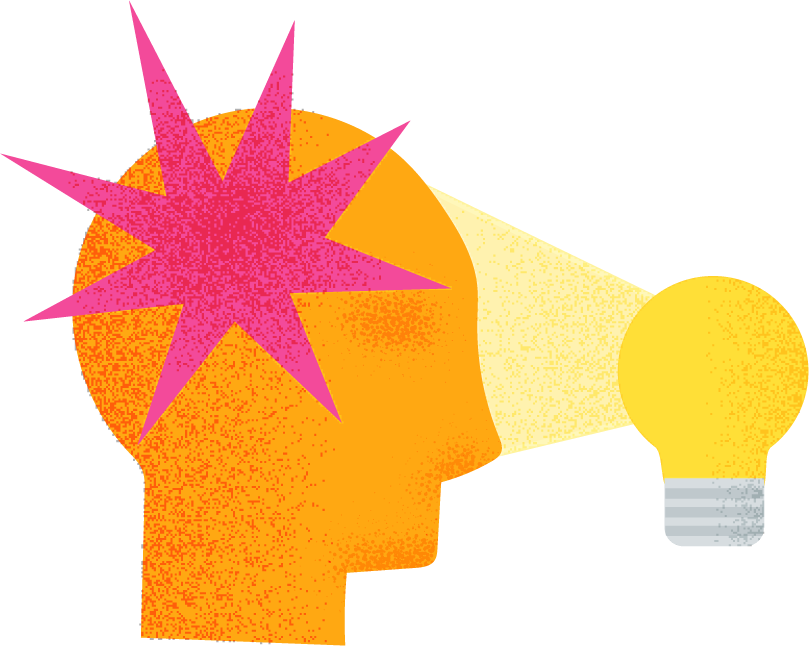 Humanizar los datos 

Datos pequeños

La ausencia de datos

Visualización
Contar Historias con datos
Tener en cuenta
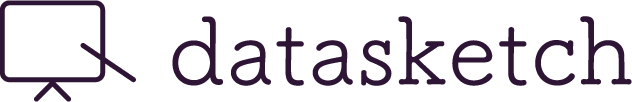 Feminicidios en Colombia
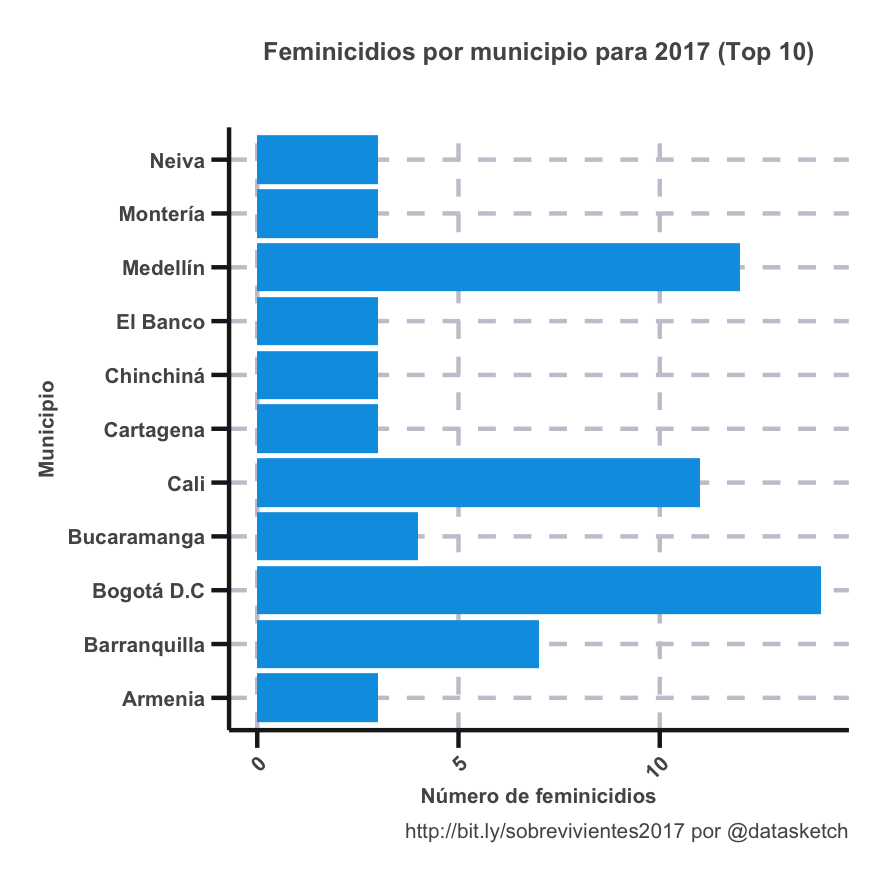 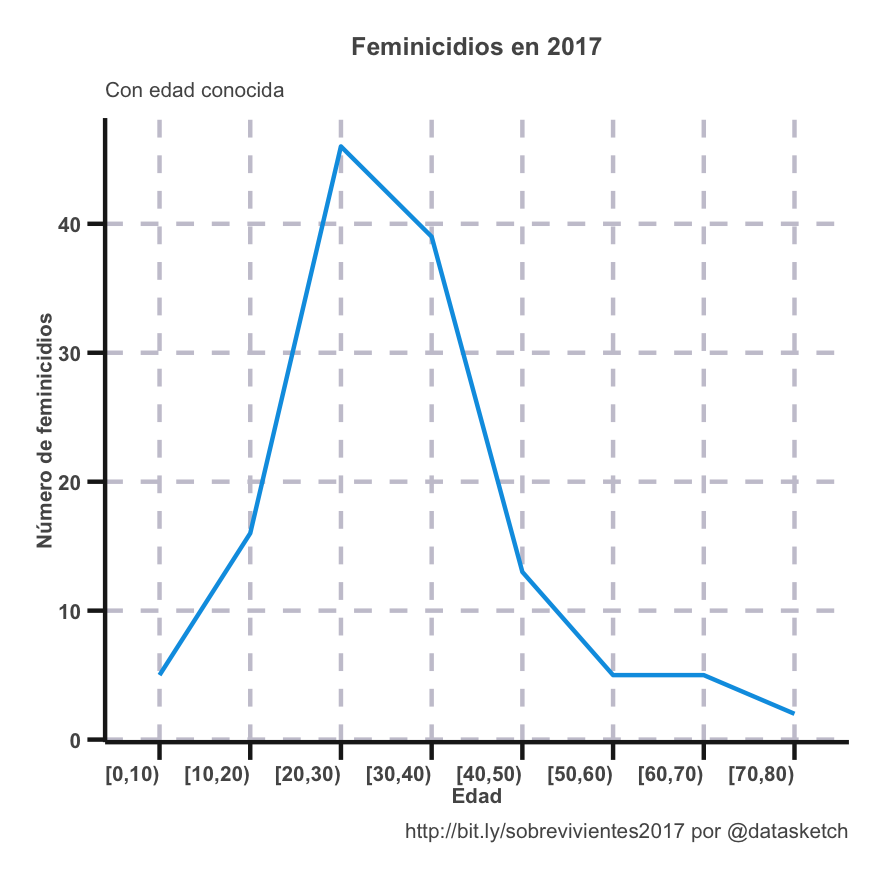 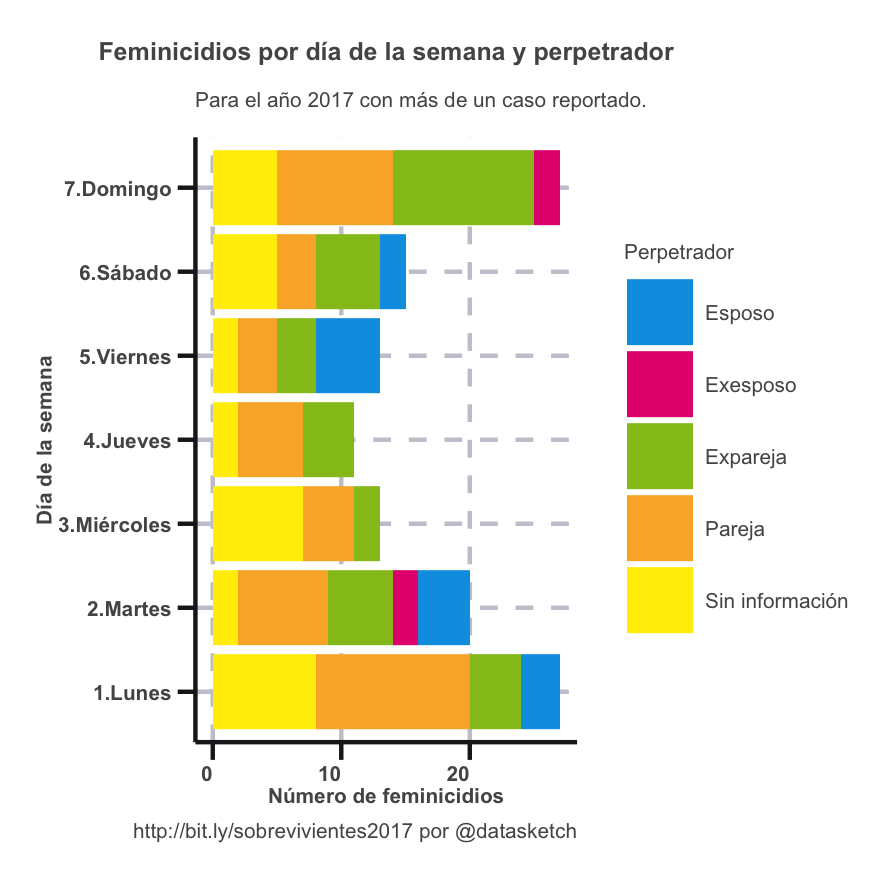 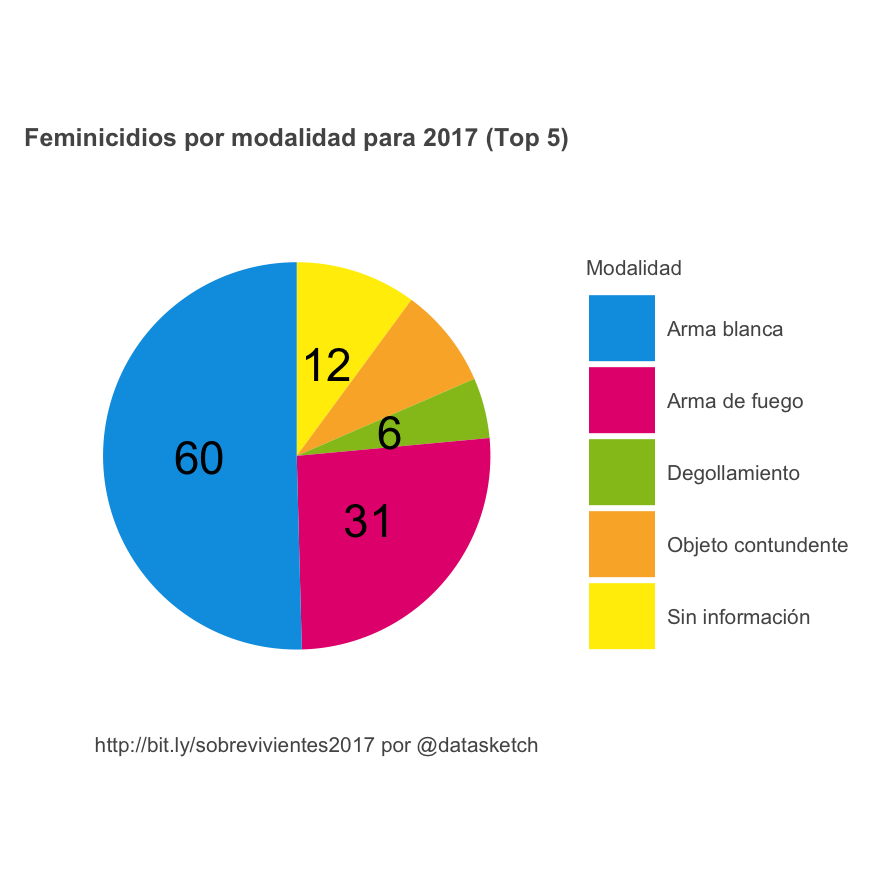 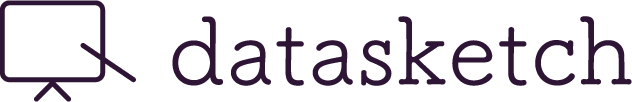 Feminicidios en Colombia
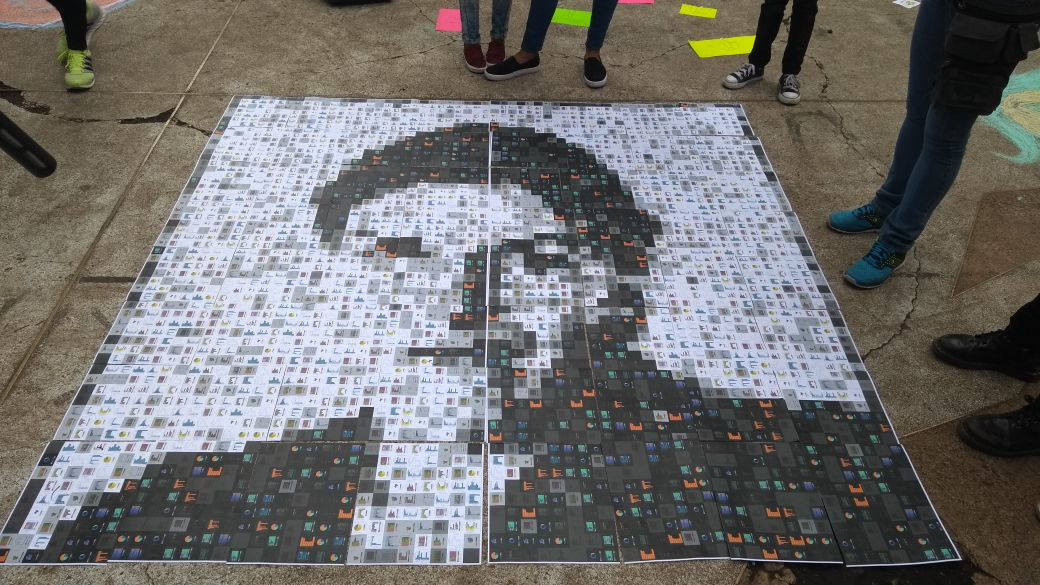 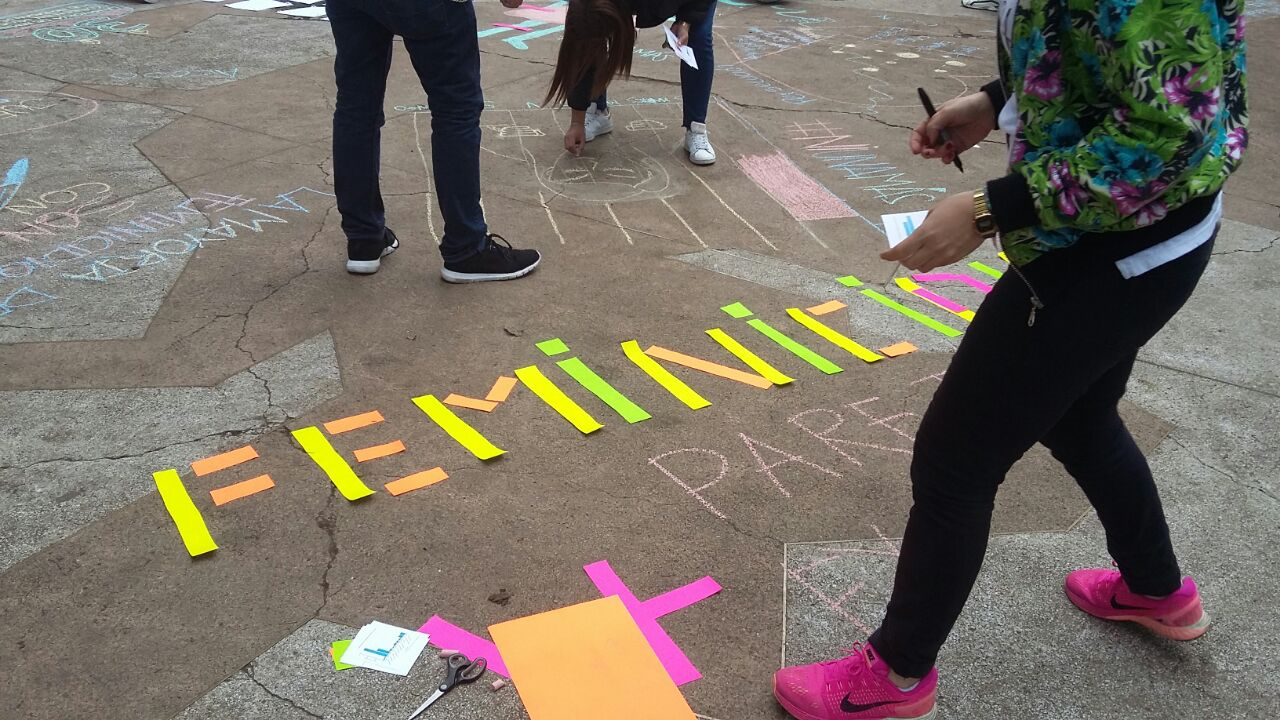 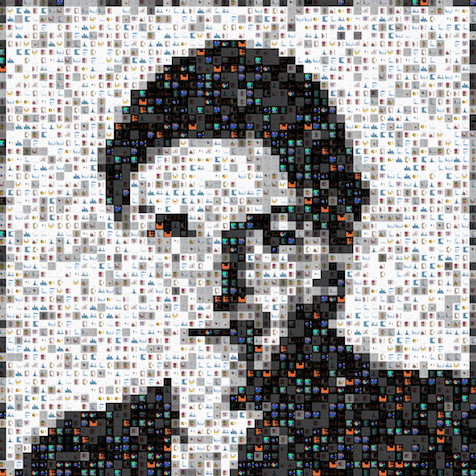 Estrategia de comunicación para concientizar sobre la problemática de violencia contra la mujer. Incorporación de metodologías de investigación con datos públicos e incidencia ciudadana utilizando datos.
http://especiales.datasketch.co/sobrevivientes
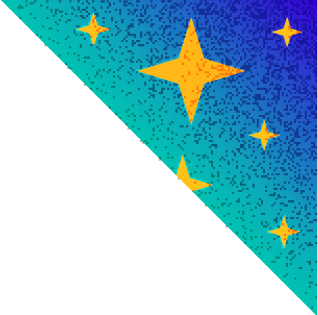 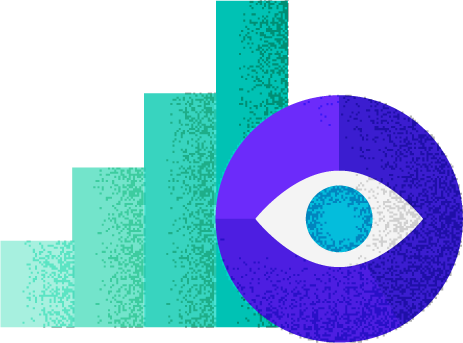 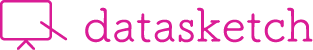 La letra menuda6 millones de contratos analizados
Dashboards
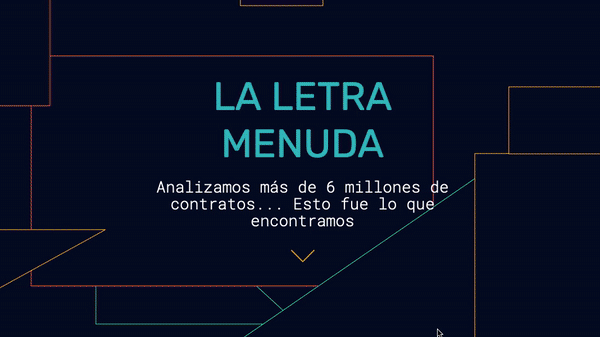 Sitio web interactivo para comunicar sobre banderas rojas en la contratación pública en Colombia de manera intuitiva y amigable a los usuarios no expertos.
http://especiales.datasketch.co/contratos-colombia
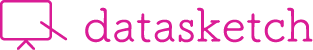 Iterar rápidamente
Respuestas
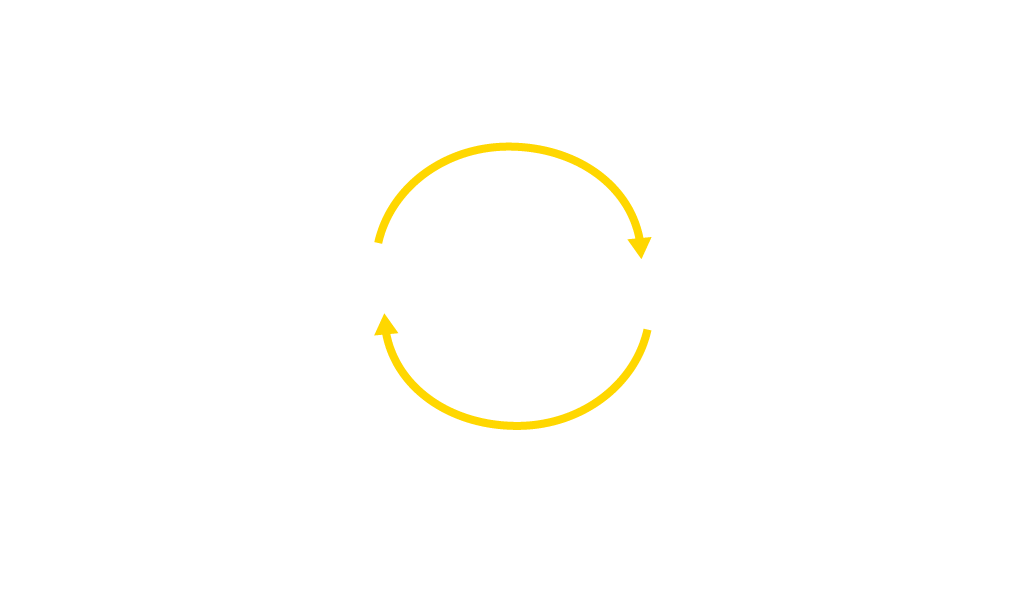 +Datos
+Visualizaciones
Preguntas
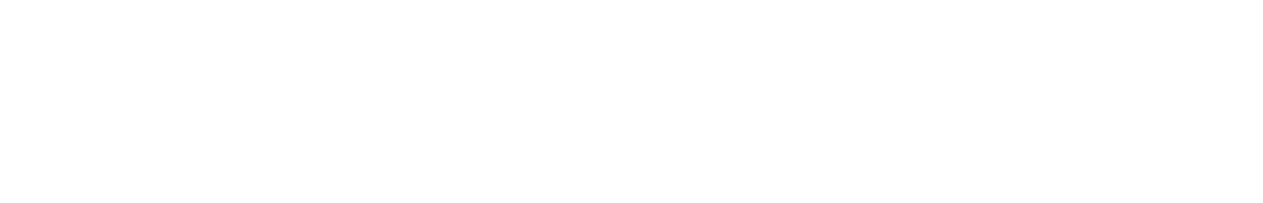 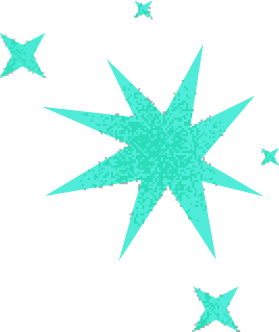 No olvides probar nuestras herramientas de visualización en línea

. http://datasketch.co .